ژنتیک پروکاریوت ها
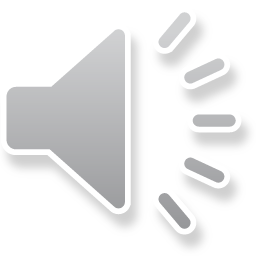 جلسه نهم
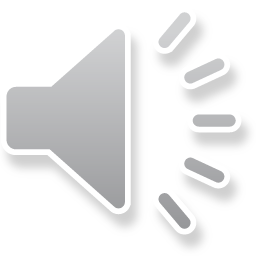 Insertion Mut.
ساختار  transposon و Insertion sequence elements
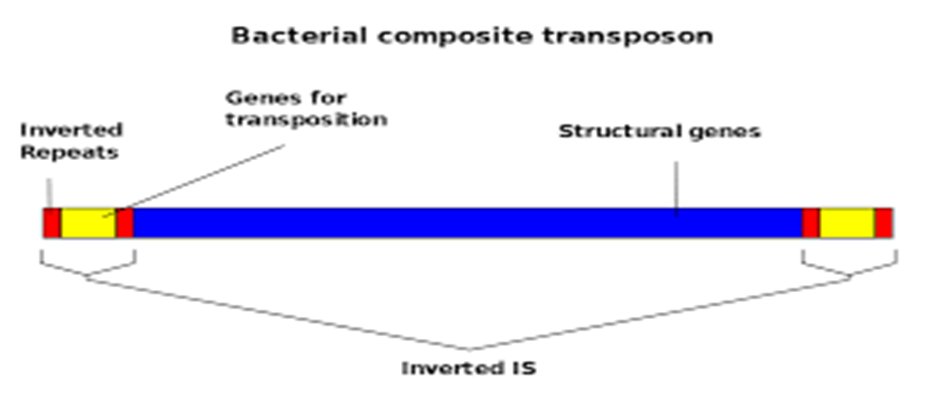 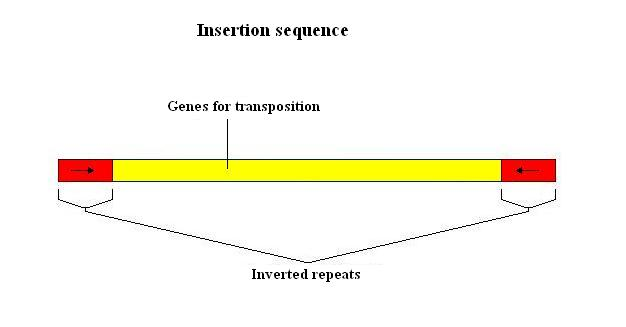 خصوصیات این موتاسیون ها
موتاسیون های قوی هستند
قابلیت برگشت دارند به عبارتی Revert  هستند
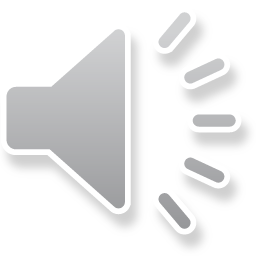 Reversion and Suppression
Intragenic suppressor
Intergenic suppressor
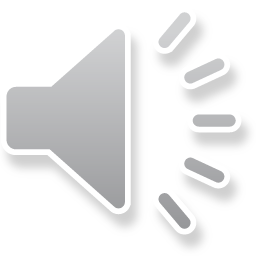 Intergenic suppressor
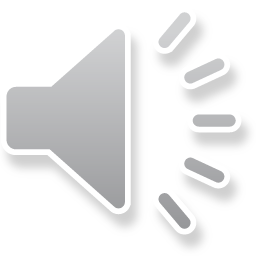 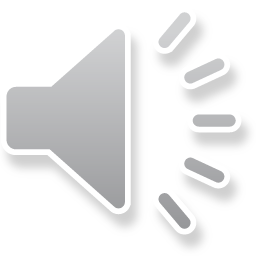 Reversion
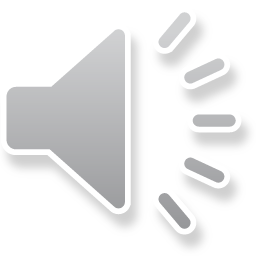